Bµi 6
LUYÖN TËP CHUNG
TIẾT 4
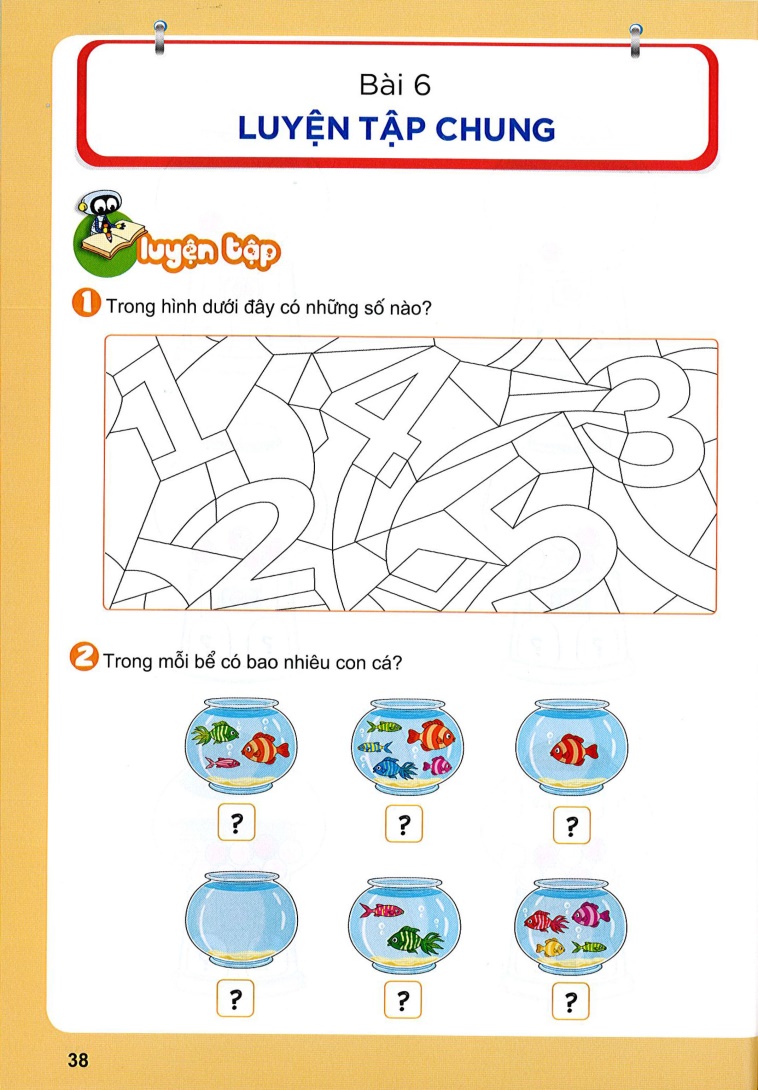 1
Hàng nào có nhiều đồ chơi hơn?
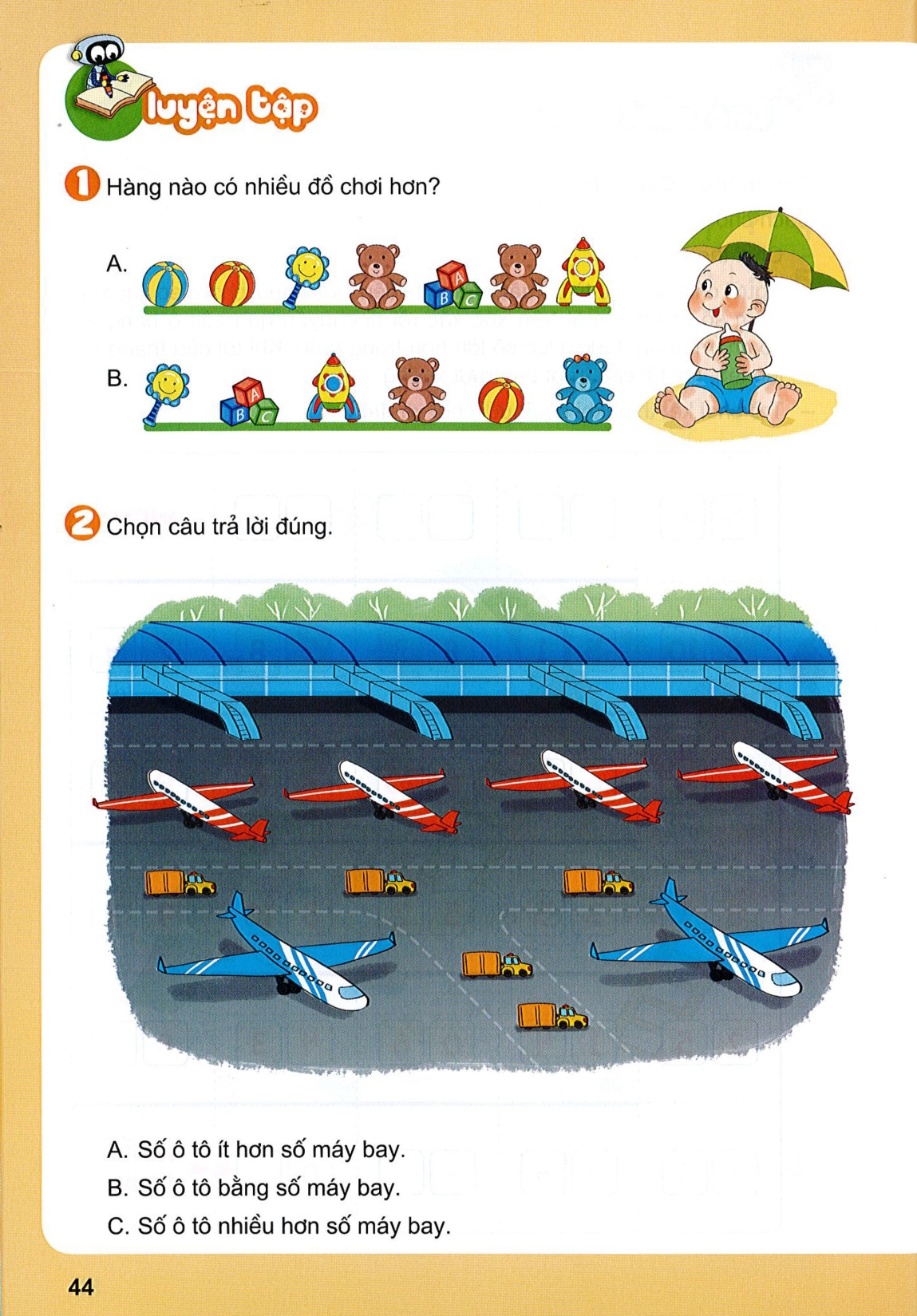 2
Chọn câu trả lời đúng.
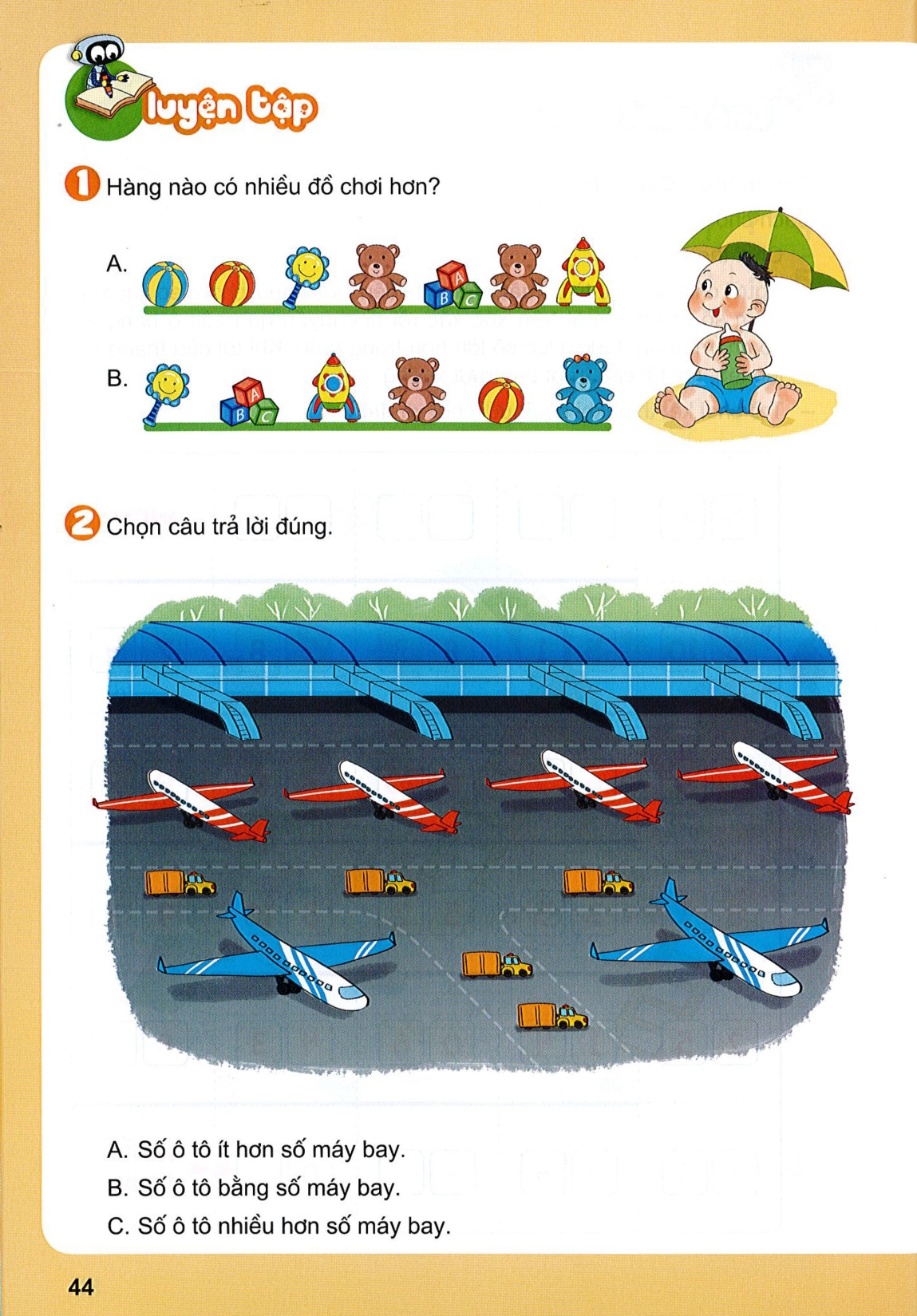 A. Số ô tô ít hơn số máy bay.
B. Số ô tô bằng số máy bay.
C. Số ô tô nhiều hơn số máy bay.
?
3
Số
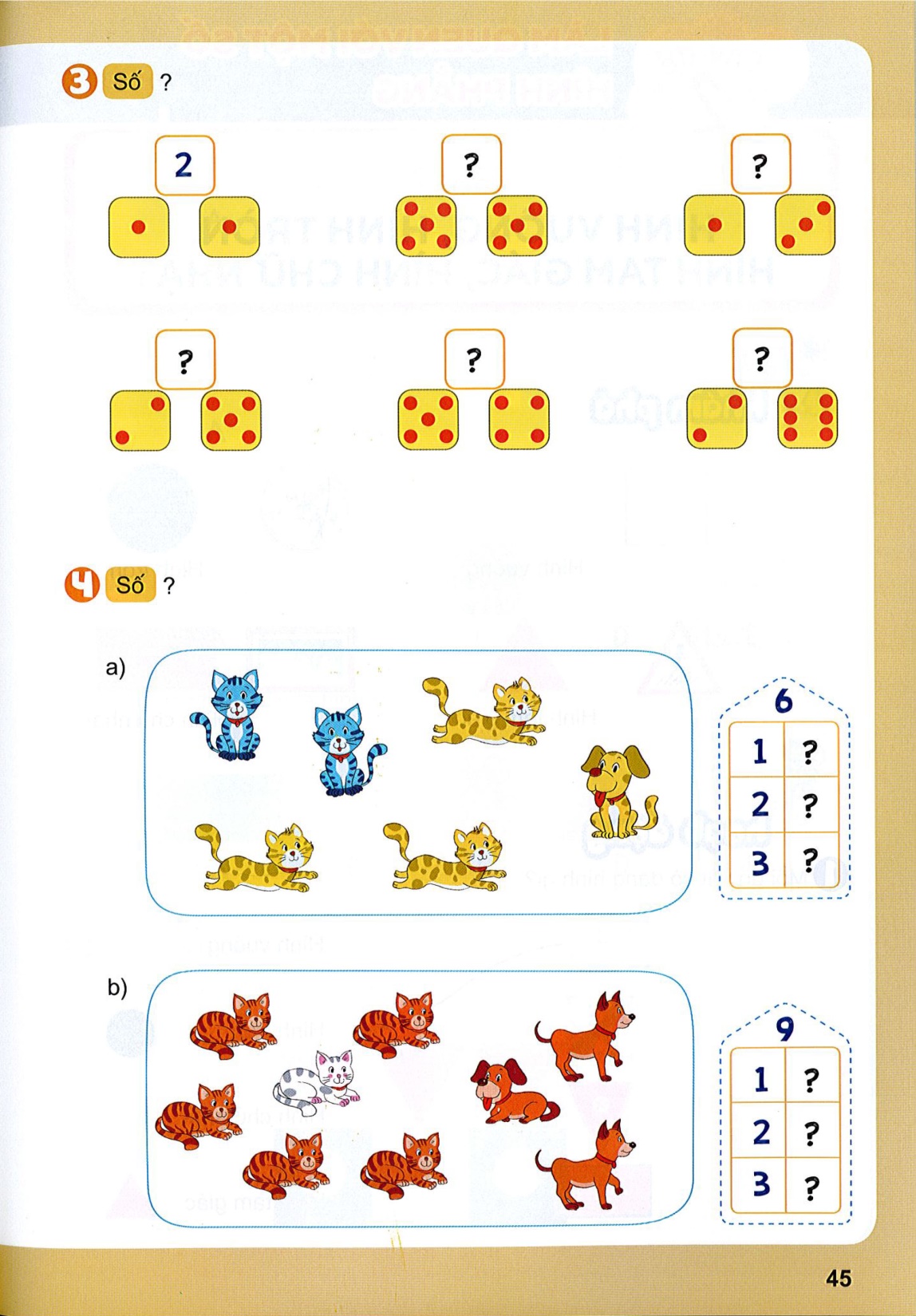 4
10
9
7
8
?
4
Số
a)
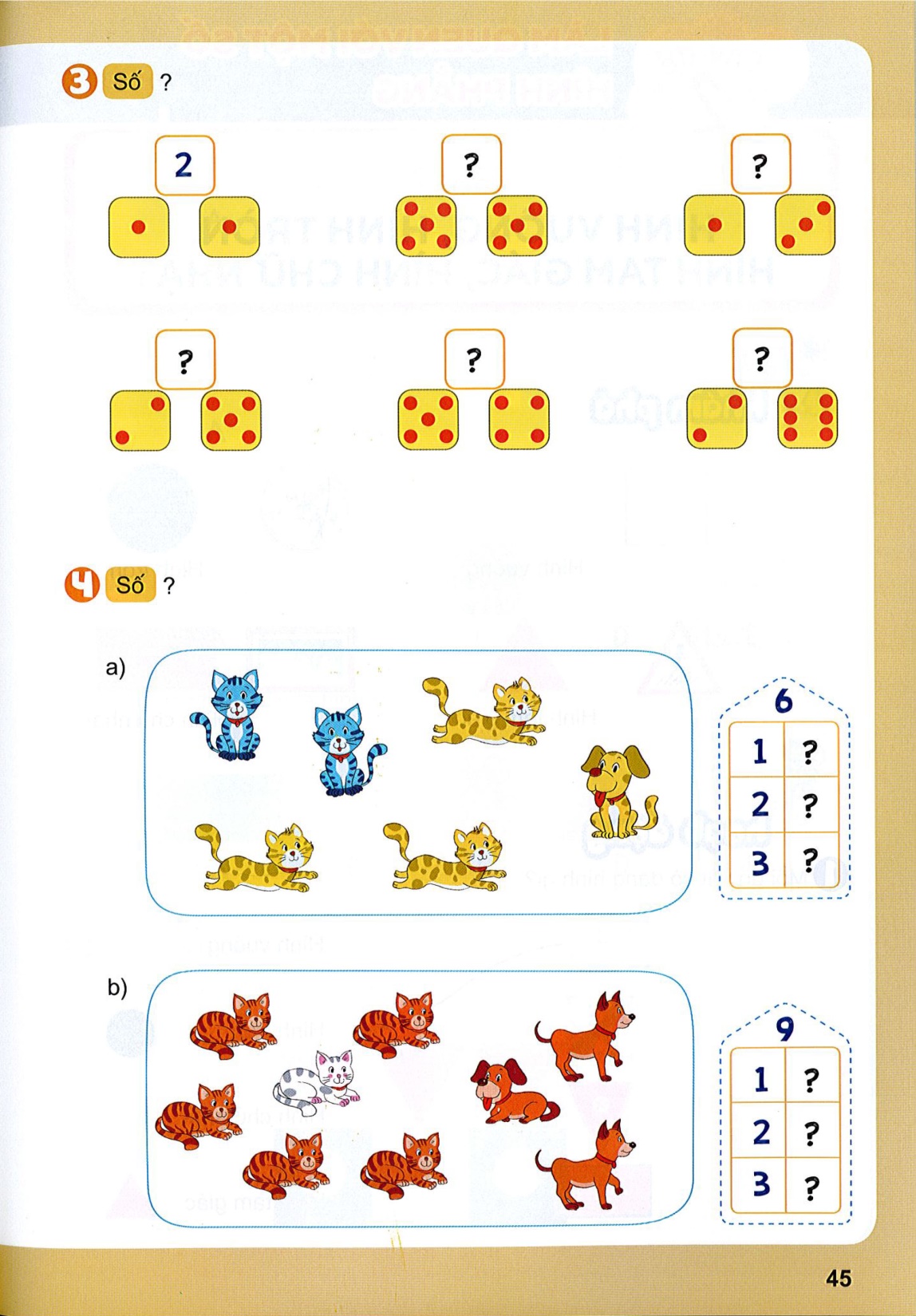 5
4
3
b)
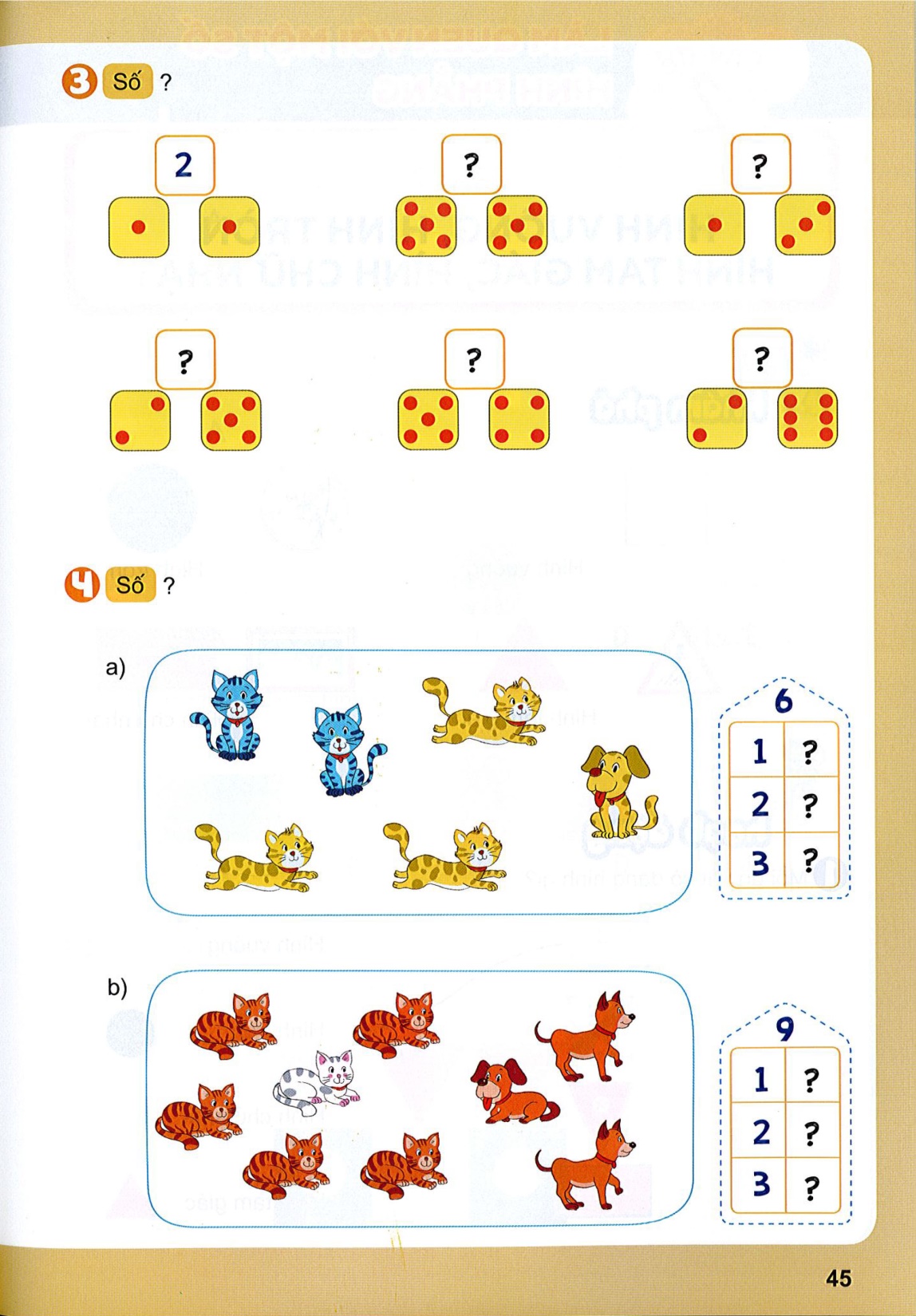 8
7
6